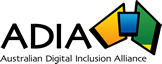 DRAFT
ADIA ASK
WHY IT IS IMPORTANT
NEARLY 2.5M AUSTRALIANS NOT ONLINE *
AUSTRALIA ARE GLOBAL LAGGARDS IN INCLUSIVE INTERNET **
$51BN INVESTMENT IN NBN IS BEING UNDERUTILISED ***
THE COST
1
2
3
4
5
THE STRATEGY SHOULD INCLUDE
* 2.5m adults Australians as reported in Digital Inclusion Index ‘18 measured by ABS	   ** As measured by Inclusive Internet Index (The Economist)   ‘19 	*** Peak NBN budget
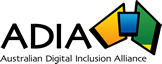 DRAFT
AMBITION
CURRENT
SITUATION
AFFORDABILITY
3 in 10 low-income households cannot afford access and a further 2 in 10 endure unmanageable financial strain to remain connected **
DIGITAL ABILITY
Nearly 5 million people in Australia are not engaged in important online activities, e.g. managing information, communicating, transactions etc***
INCLUSIVE ACCESS
Australia are global laggards for inclusive internet, ranking 25th behind Bulgaria, Hungary and Russia *
WHY IT IS IMPORTANT
PRIORITY SEGMENTS
1
2
3
4
5
* As measured by the Inclusive Internet Index ‘19  + ABS   ** ABS HUoIT ‘15 & ACCAN / BoC&A Research ‘17 – spending >6% of household income on comms   *** AusPost – Digital Participation A view of Australia’s online behaviours ‘16
DRAFT
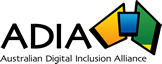 Proposals for inclusion in a national strategy to bridge the divide
AFFORDABILITY
INCLUSIVE ACCESS
DIGITAL ABILITY
OBJECTIVE
Allow everyone to use the internet including those living with a disability, from culturally or linguistically diverse backgrounds, or with other needs
Remove cost as a prohibitive barrier to internet access
Ensure everyone has the skills and confidence to fulfil basic internet activities
90% of low-income households have an internet connection (from estimated 71%) *

Reduce number of households in bottom two income quintiles spending >6% of income on communications ^
2022 TARGETS #
Increase the number of people who regularly engage with the internet to >90% (from 74%) **
All federal, state, local government websites are compliant with accessibility standards.
PROPOSALS FOR INCLUSION IN NATIONAL STRATEGY
(in development)
COAG recommit to conforming with accessibility standards and implement tracking & measurement for all government digital services and products by 2022
Post secondary educational institutions incorporate inclusion and accessibility in ICT & design courses by 2022
Develop a suite of measures aimed at achieving affordability for most excluded groups
Low income communications subsidy 
Mandate low income nbn wholesale product
Develop a nationally accepted digital competency framework 
Increased funding for libraries for front-line digital training 
Build on success of digital upskill programs such as Go Digi, Be Connected, Tech Savvy Seniors and Digital Springboard to address other targeted needs groups
NATIONAL AWARENESS CAMPAIGN ON NEED FOR DIGITAL INCLUSION
DEVELOP FRAMEWORK TO SET & MEASURE DIGITAL INCLUSION TARGETS
CONSULTATION PROCESS WITH LEAD ORGANISATIONS OF PRIORITY SEGMENTS
* fixed connection or alternative connection with >100Gb data allowance ABS data	** AusPost – Digital Participation A view of Australia’s online behaviours ‘16 	# Targets to be developed/validated as part of the strategy